Foundation Block
Pathology  
2019
PRACTICAL
Granulomatous  Diseases
1- Tuberculosis of the lung
Foundation Block
Pathology Dept, KSU
Pulmonary TB – Caseous Necrosis – Gross
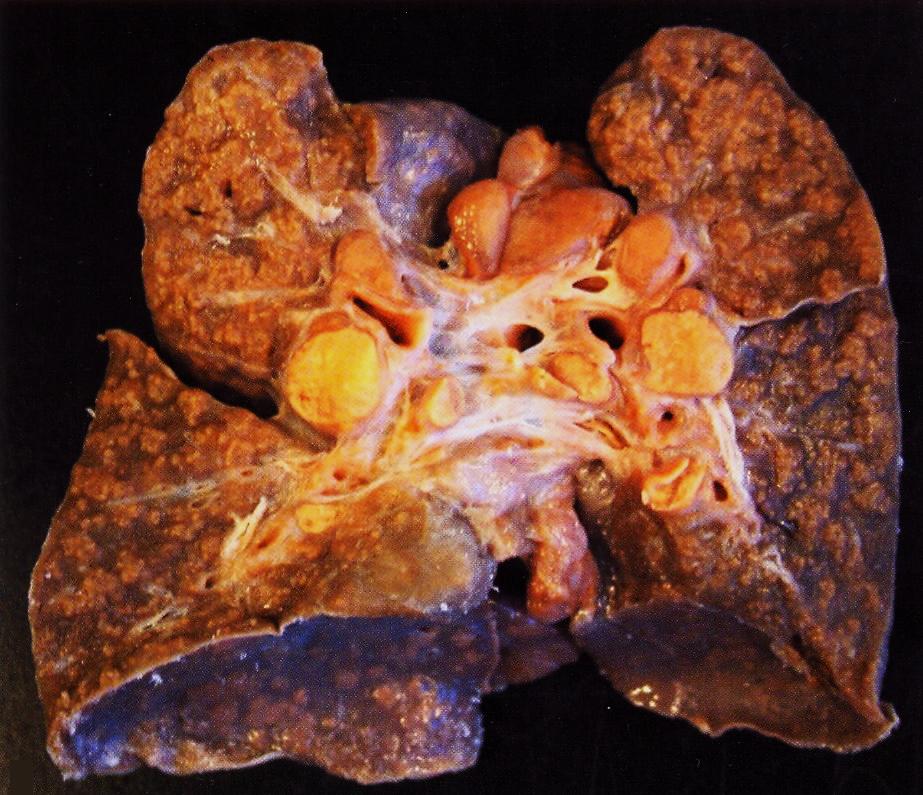 The granulomas have areas of caseous necrosis.  This pattern of multiple caseating granulomas
Foundation Block
Pathology Dept, KSU
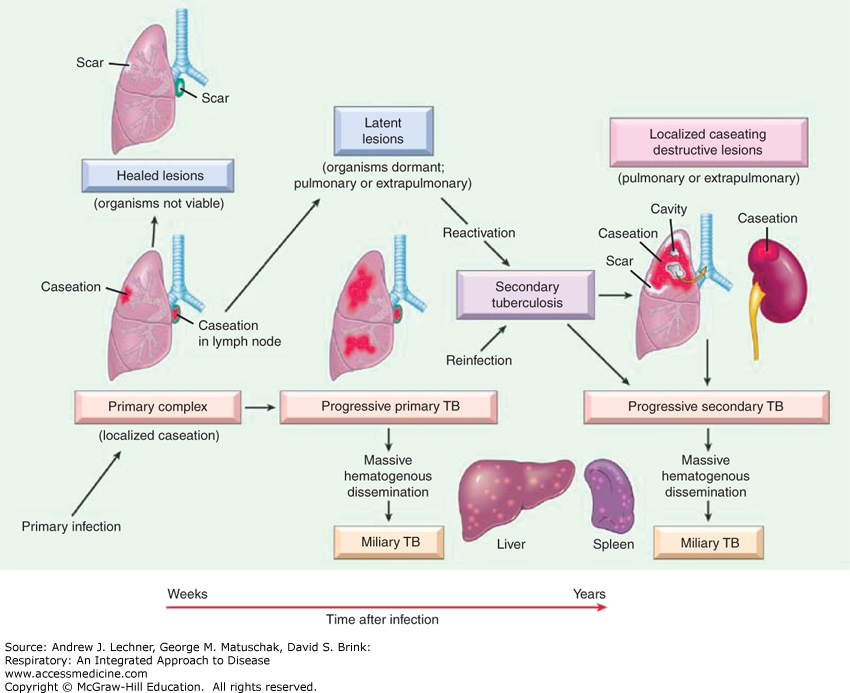 Pulmonary TB - Ghon’s Complex – Gross
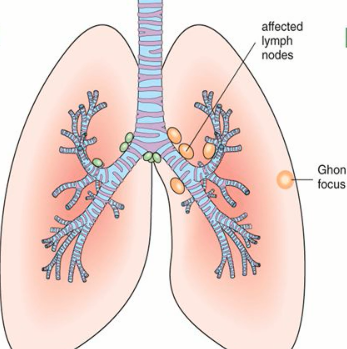 Initial (primary) infection with T.B. producing a sub-pleural lesion called 
a Ghon’s focus. The early Ghon’s focus together with the lymph node lesion constitute the Ghon’s complex..
Primary tuberculosis is the pattern seen with initial infection with tuberculosis in children. Reactivation, or secondary tuberculosis, is more typically seen in adults.
Foundation Block
Pathology Dept, KSU
Secondary tuberculosis
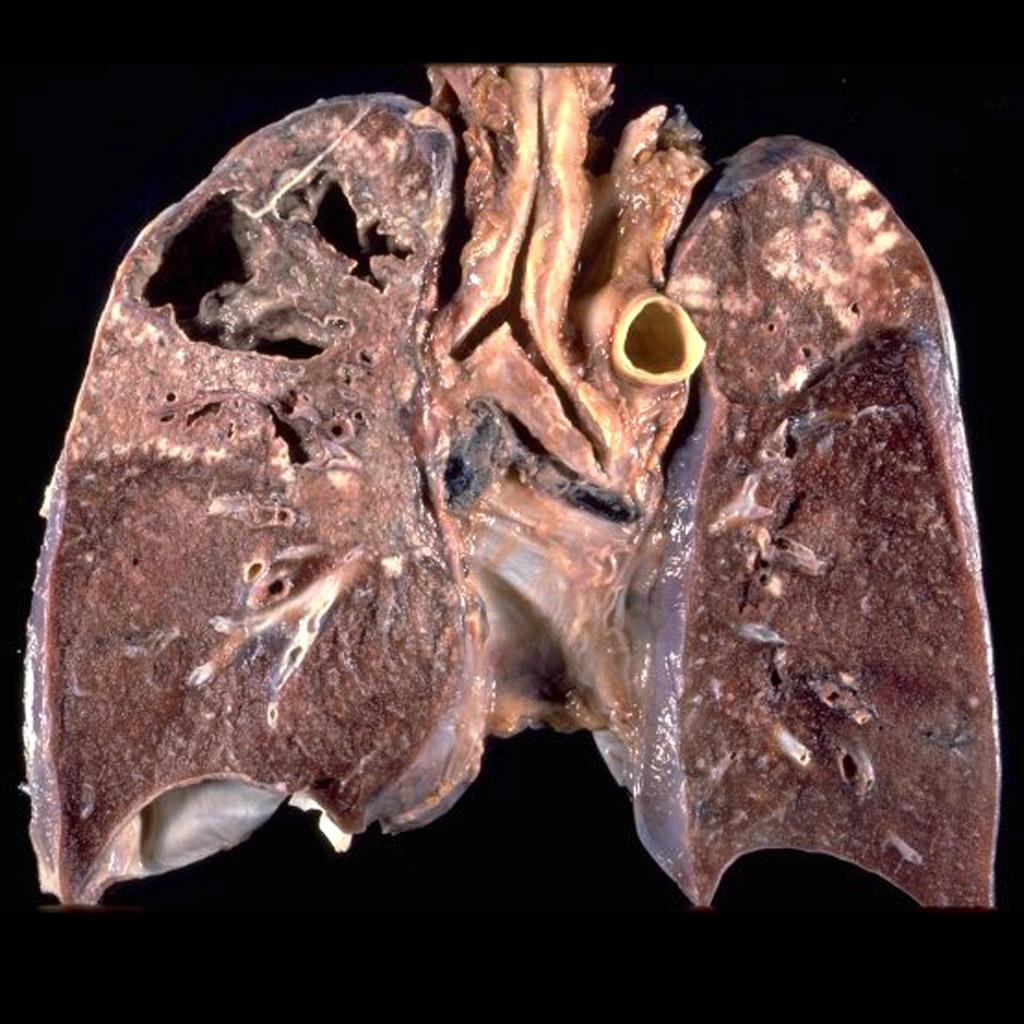 CAVITARY TUBERCULOSIS: Extensive necrosis with cavitation, usually occurring in the upper lung or apex, is a characteristic feature of "secondary" or "adult tuberculosis”
Miliary TB of the Lungs
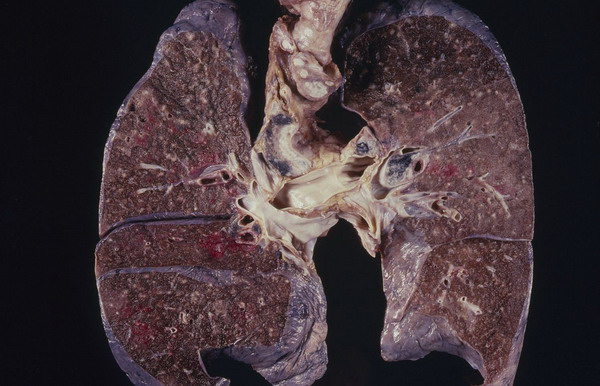 Miliary TB can occur when TB lung lesions erode pulmonary veins or when extrapulmonary TB lesions erode systemic veins. 

This results in hematogenous dissemination of tubercle bacilli producing myriads of 1-2 mm. lesions throughout the body in susceptible hosts. 

Miliary spread limited to the lungs can occur following erosion of pulmonary arteries by TB lung lesions.
Foundation Block
Pathology Dept, KSU
Tuberculous Granulomas
Well-defined granulomas are seen here. They have rounded outlines. The one toward the center of the photograph contains several Langhan’s giant cells. Granulomas are composed of transformed macrophages called epithelioid cells along with lymphocytes, occasional PMN's, plasma cells, and fibroblasts
Foundation Block
Pathology Dept, KSU
Pulmonary TB  - Granuloma with central 
early necrosis
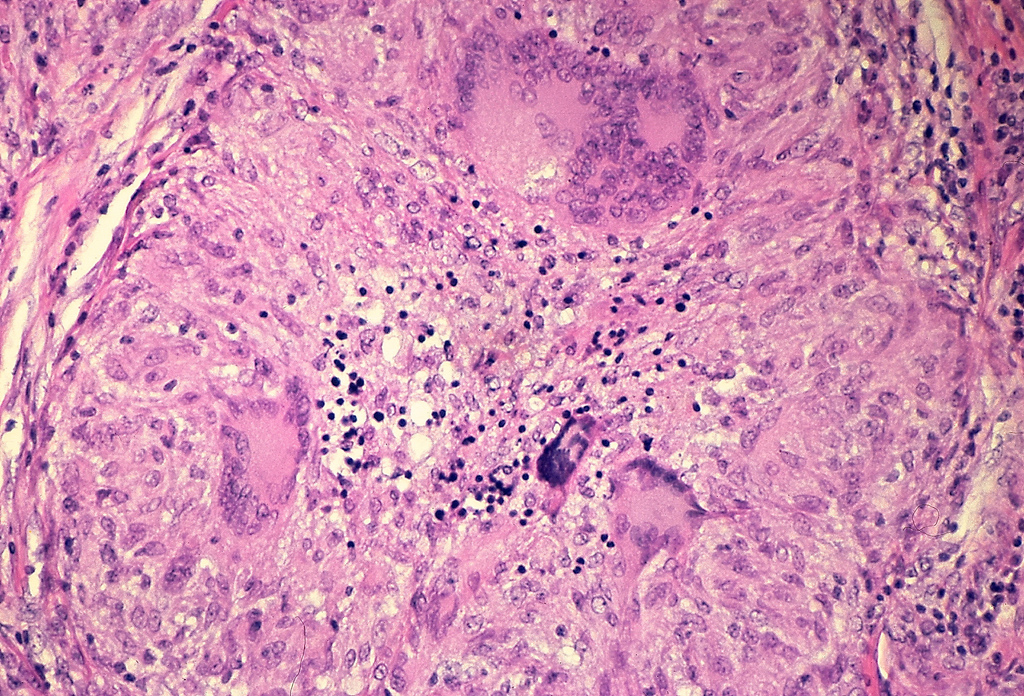 The pyknotic nuclei of epithelioid cells in the center of the granuloma (apoptotic bodies) are a precursor of necrosis.
Foundation Block
Pathology Dept, KSU
Tuberculous Granulomas
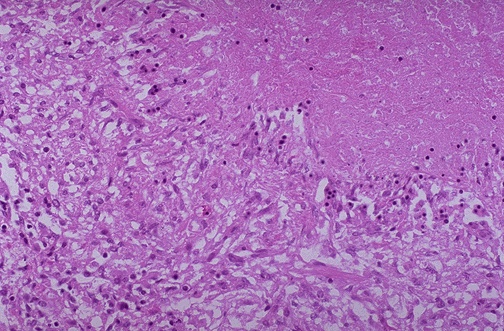 1
2
The edge of a granuloma is shown here at high magnification. At the upper is amorphous pink caseous material [1] composed of the necrotic elements of the granuloma as well as the infectious organisms. This area is ringed by the inflammatory component [2] with epithelioid cells, lymphocytes, and fibroblasts.
Foundation Block
Pathology Dept, KSU
Acid Fast bacilli of Mycobacterium TB in the Lung
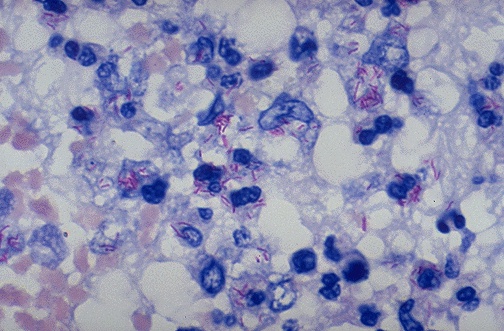 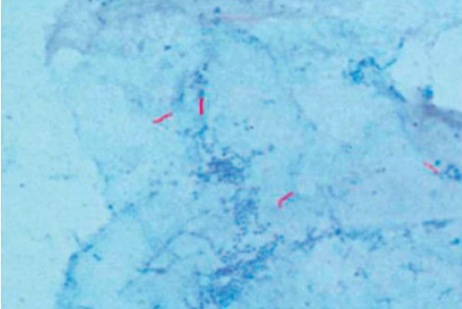 A stain for Acid Fast Bacilli is done (AFB stain) to find the mycobacteria . The mycobacteria stain as red rods, as seen here at high magnification.
Foundation Block
Pathology Dept, KSU
2- Tuberculous Lymphadenitis
Foundation Block
Pathology Dept, KSU
Tuberculous Lymphadenitis - Gross
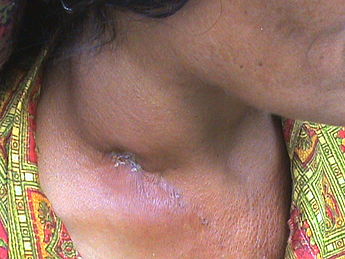 Foundation Block
Pathology Dept, KSU
Tuberculous Lymphadenitis – Cut Section
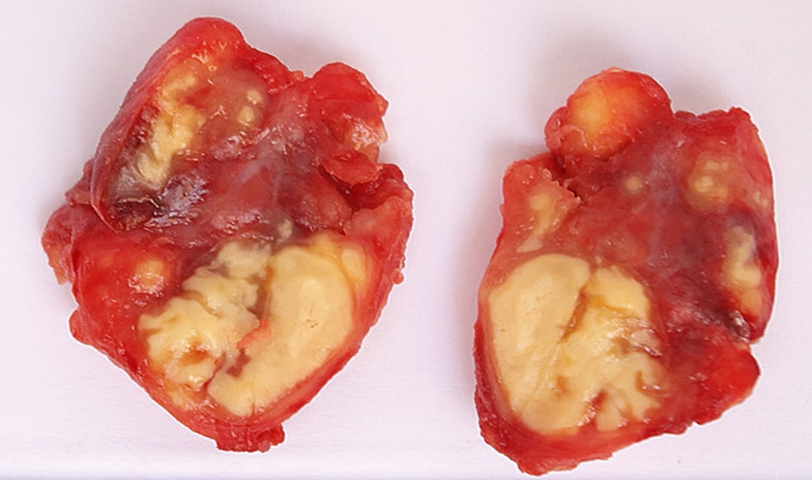 Section of a lymph node with connective tissue capsule and lymphoid tissue
Foundation Block
Pathology Dept, KSU
Tuberculous Lymphadenitis
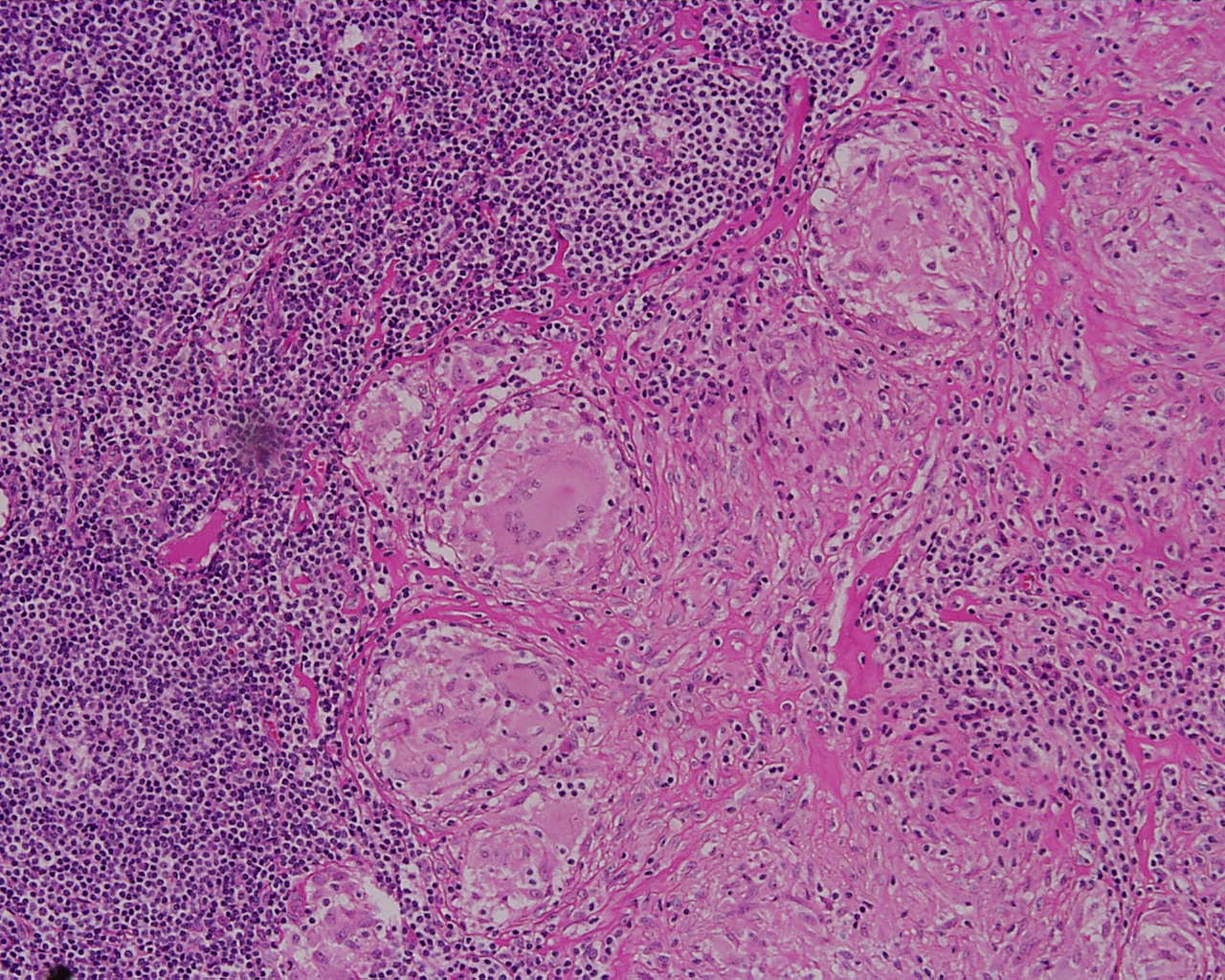 Many round and oval tubercles/ granulomas with or without central caseation that appears structureless, homogenous and pink in colour.
Foundation Block
Pathology Dept, KSU
Tuberculous Lymphadenitis
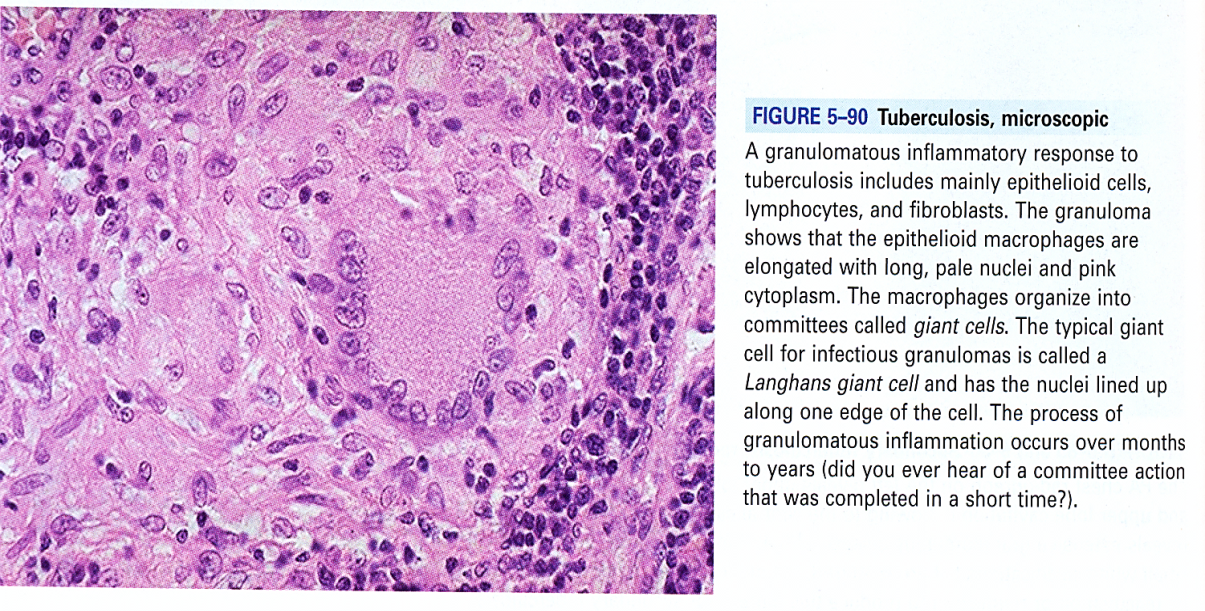 The granulomas consists of epithelioid cells, few langhan’s giant cells (large cell with multiple peripheral nuclei) and  peripheral rim of lymphocytes
Foundation Block
Pathology Dept, KSU
3- Bilharzial Granulomas
Foundation Block
Pathology Dept, KSU
Colonic Bilharziasis - HPF
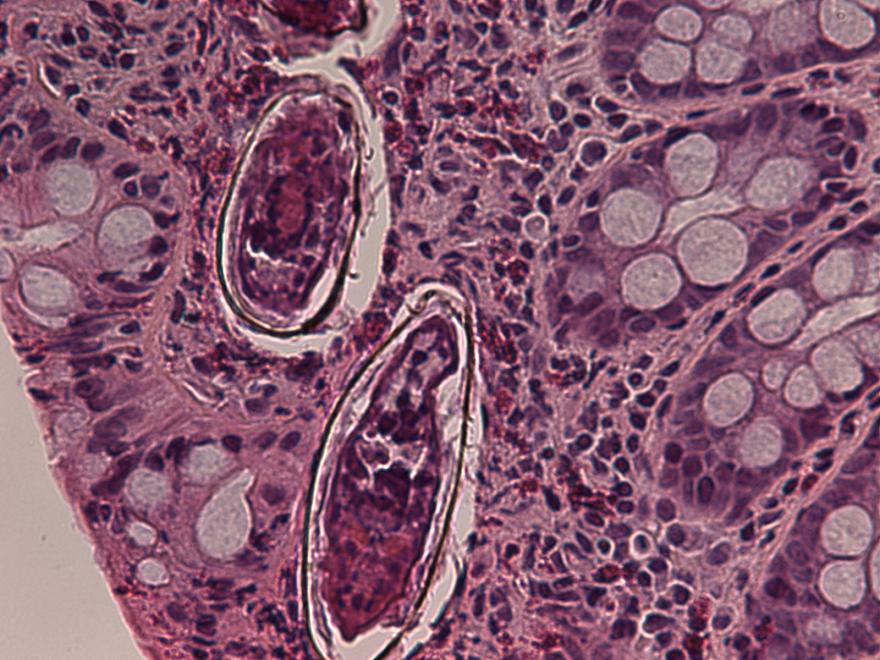 Colon biopsy of bilharziasis. Fibrosing foreign body granuloma against the miracidium-containing ovum of S. mansoni is observed in the submucosal layer (H&E).
Foundation Block
Pathology Dept, KSU
Bilharziasis of the Urinary Bladder
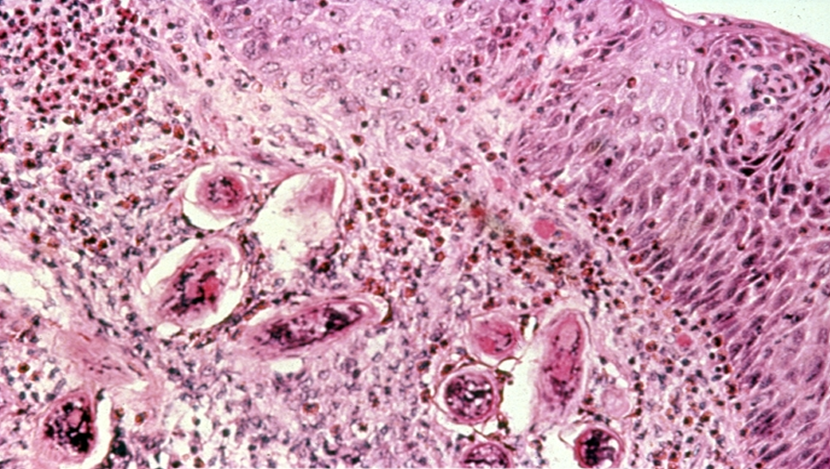 Schistosoma  haematobium. Urinary Bladder biopsy showing bilharziasis eggs – granuloma with eosinophils
Foundation Block
Pathology Dept, KSU
S. japonicum in the Hepatic portal tract
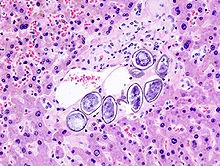 S. japonicum eggs in hepatic portal tract
Foundation Block
Pathology Dept, KSU
4- Cutaneous Leishmaniasis
Foundation Block
Pathology Dept, KSU
Cutaneous Leishmaniasis
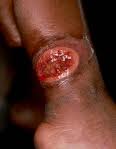 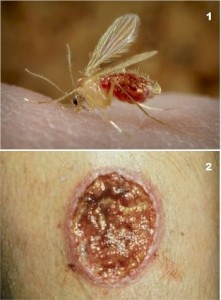 Leishmaniasis is caused by parasitic infection, mainly by parasites of the Leishmania genus which are carried by a blood-sucking insect known as the sandfly.
Foundation Block
Pathology Dept, KSU
Cutaneous Leishmaniasis
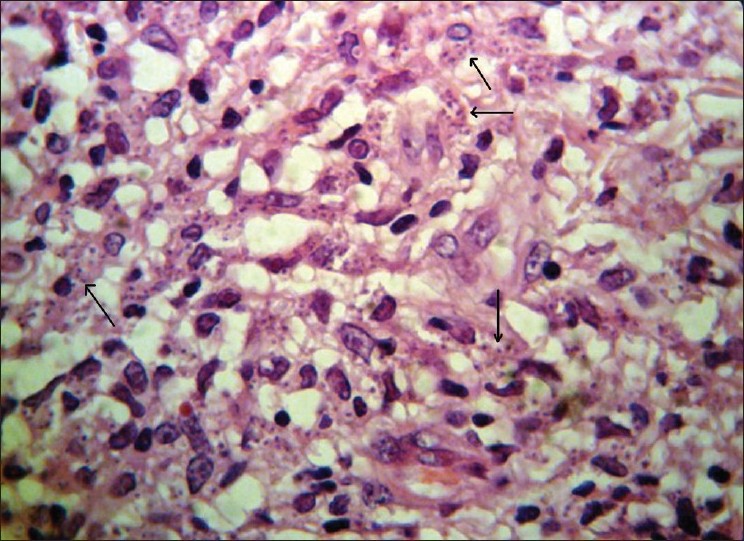 Histological view shows marked cellular infiltration and parasites
 (Leishman bodies) within macrophages
Foundation Block
Pathology Dept, KSU
Cutaneous Leishmaniasis
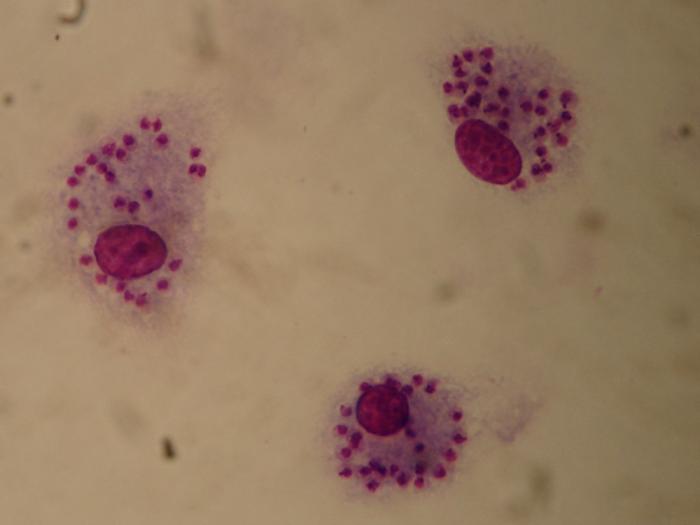 The blood film shows macrophages containing Leishmania amastigotes, each with a prominent kinetoplast (seen as a darkened spot next to the larger nucleus) and no flagella (in contrast with the promastigote form).
Foundation Block
Pathology Dept, KSU
GOOD LUCK